Statistics M.Sc seminar
Estimating standard error using bootstrap
Matan Schlesinger
Table of contents
The bootstrap estimator of standard error- chapter 6
Estimating the standard error
The number of bootstrap replications
Parametric bootstrap and textbook formulas
Bootstrap standard error examples – chapter 7
Eigenvalues
Curve fitting
Example of bootstrap sampling failure
The bootstrap estimator of standard error – chapter 6
The problem
Estimating the standard error
Non parametric Bootstrap- sample and estimate
Parametric bootstrap -  sample and estimate
The bootstrap algorithm for estimating standard errors
The number of bootstrap replications
The number of bootstrap replications B
Coefficient of variation
How much does B affect the coefficient of variation
A more robust way to estimate the standard deviation
Parametric bootstrap and textbook formulas
Parametric bootstrap in compare to textbook formulas
It might seem strange to use bootstrap to estimate standard error when textbook formula can be used
In fact bootstrap can be carried out parametrically and give results which are closely related to textbook formulas
Most textbook formulas for standard errors are approximations based on normal theory, and will typically gives answers close to the parametric bootstrap that draws samples from a normal distribution
Example- empirical correlation - comparison between textbook formula and parametric (normal) bootstrap
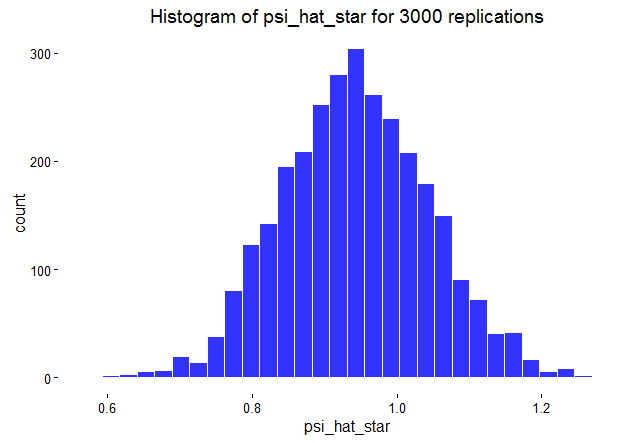 Bootstrap advantages in compare to textbook formulas
When used in nonparametric mode, it relieves us from having to make parametric assumptions about the form of population distribution
When used in parametric mode, sometimes it provides more accurate answers than textbook formulas, and can provide answers in problems for which no textbook formulae exist.
Bootstrap standard error - some examples- chapter 7
Eigenvalues
Example- test scores data
Why should we be interested in the eigenvalues and eigenvectors
Curve fitting
Regression problem
The nonparametric plugin estimate is usually not a good idea for this problem
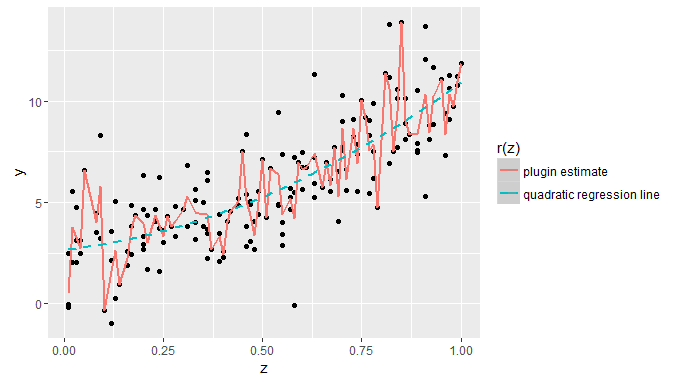 Let us focus on the other solutions to the regression problem - Quadratic least squares linear regression
Let us focus on the other solutions to the regression problem - Weighted least squares linear regression (loess)
Using bootstrap in order to estimate parameters of the two curves - 1
Using bootstrap in order to estimate parameters of the two curves - 2
An example of bootstrap sampling failure
Example from uniform distribution
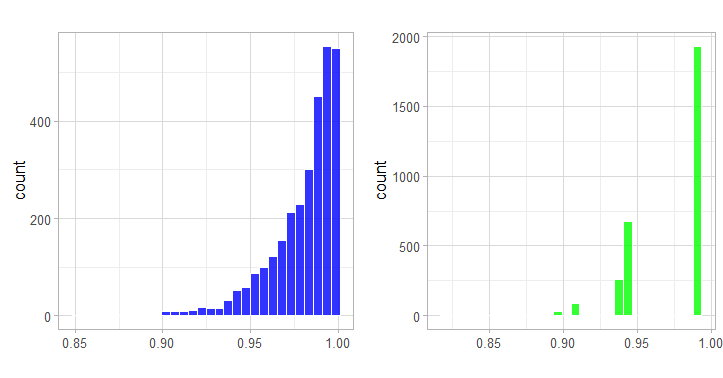 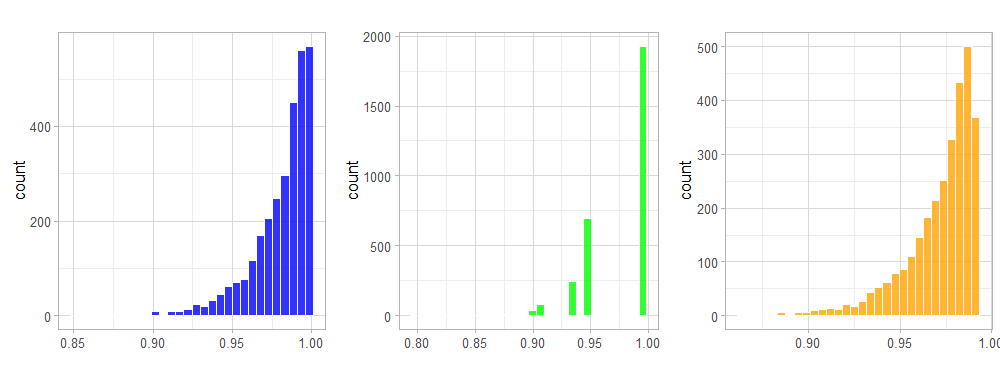 Thank you